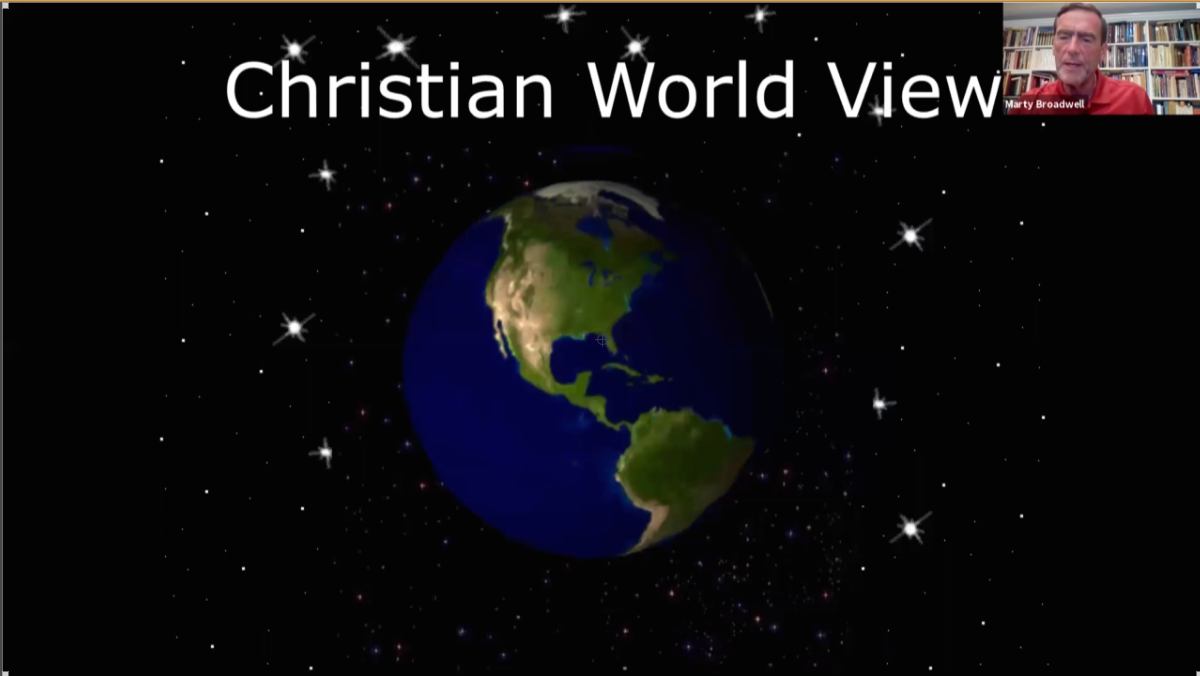 Christian World View Lesson 02  Truth and Knowledge
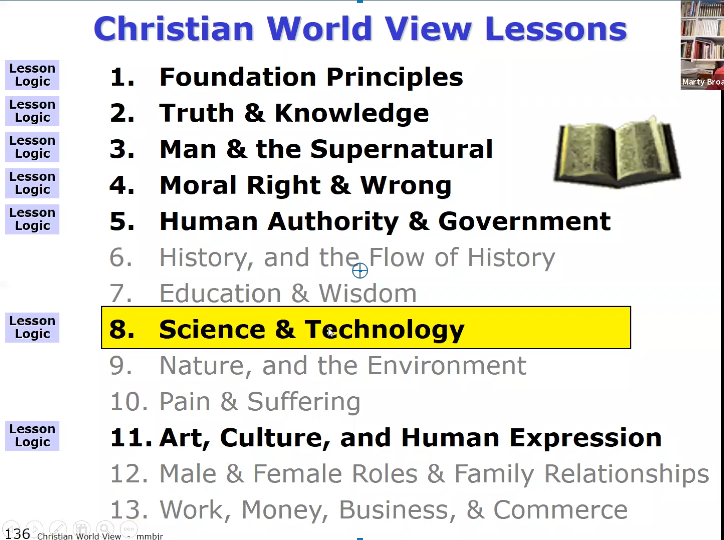 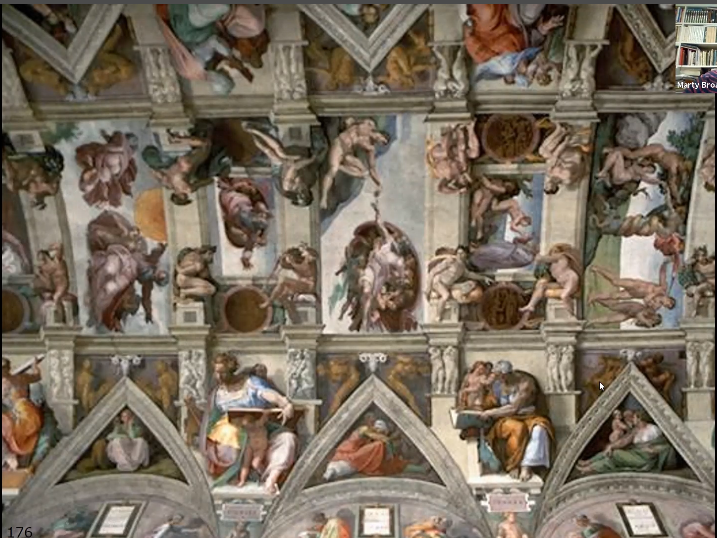 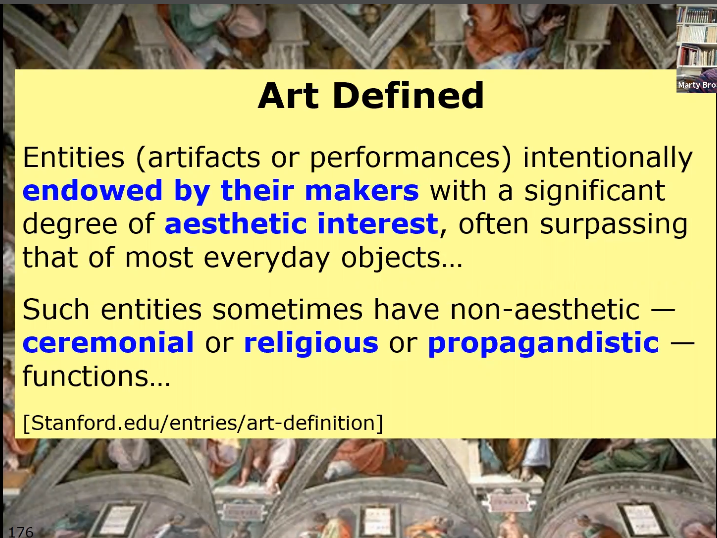 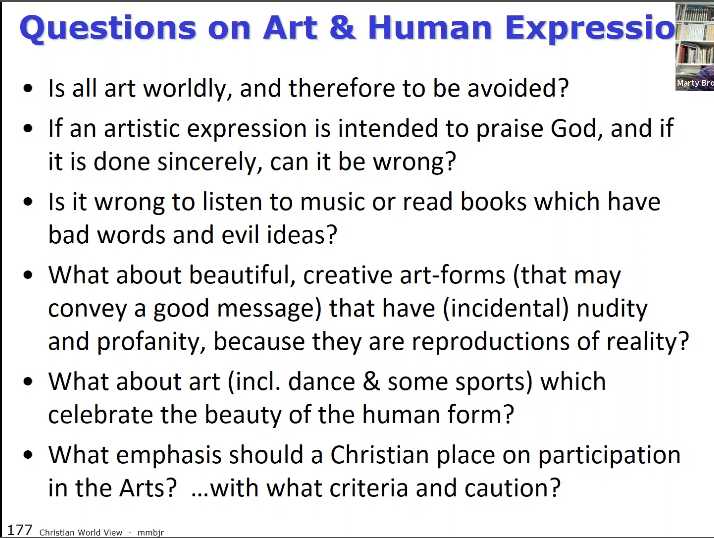 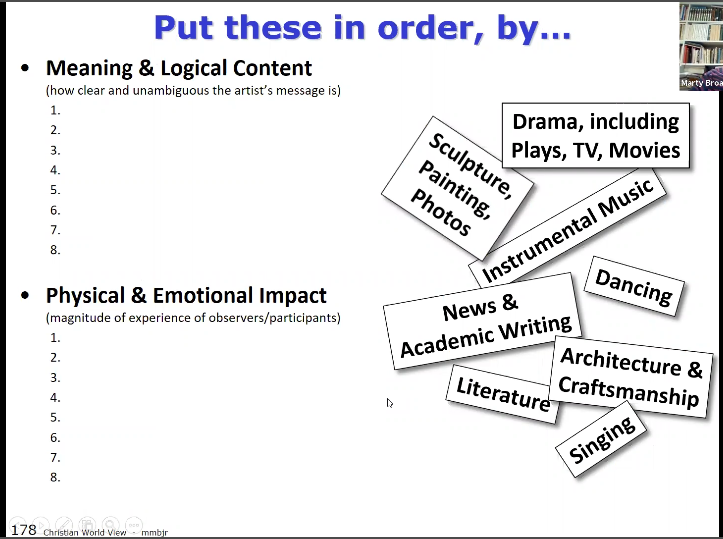 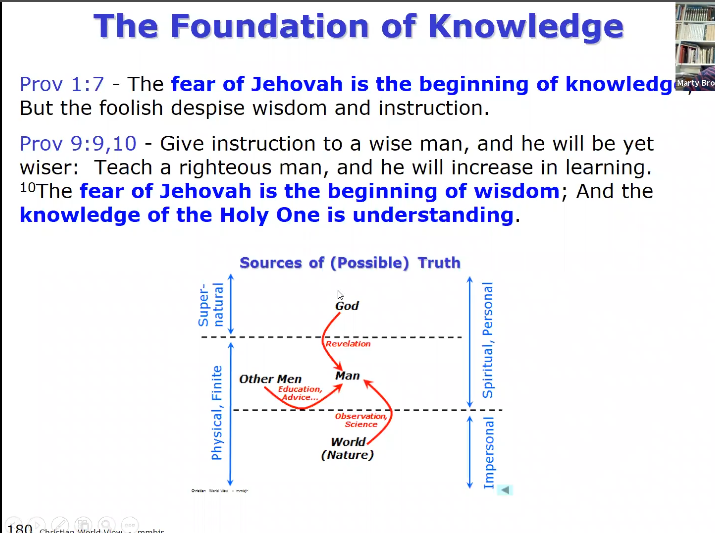 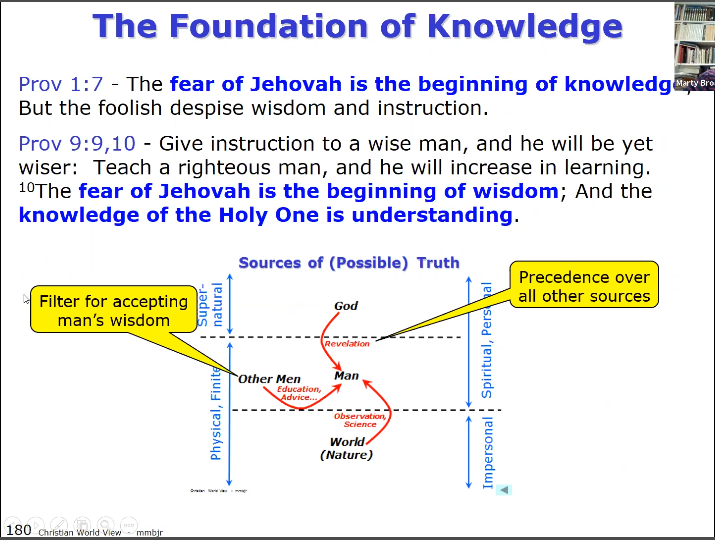 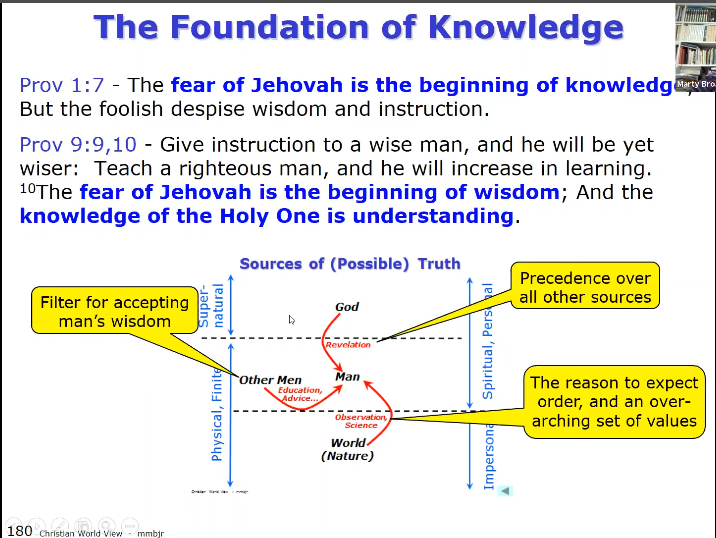 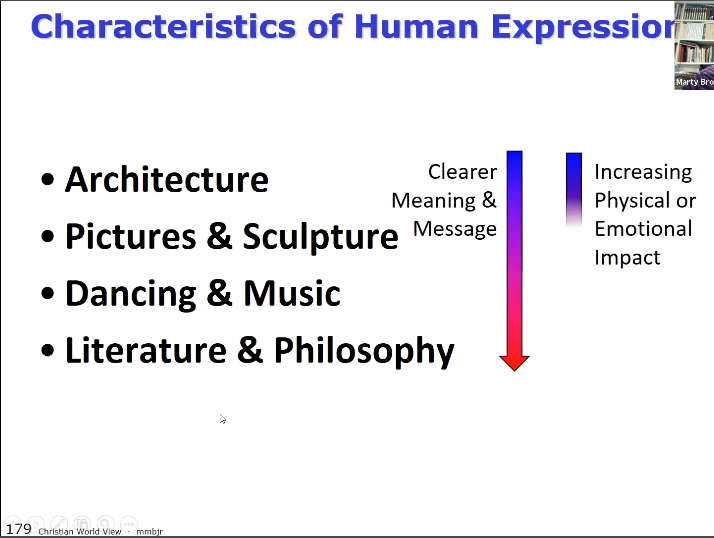 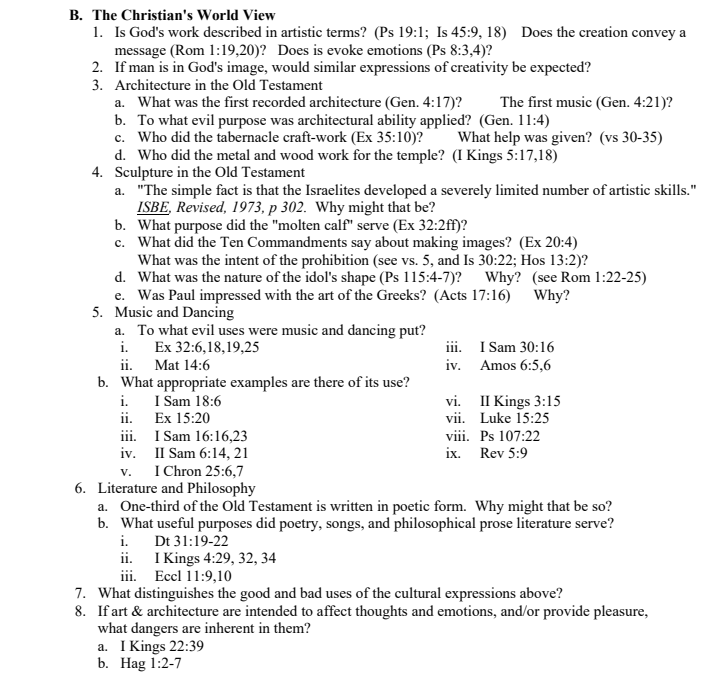 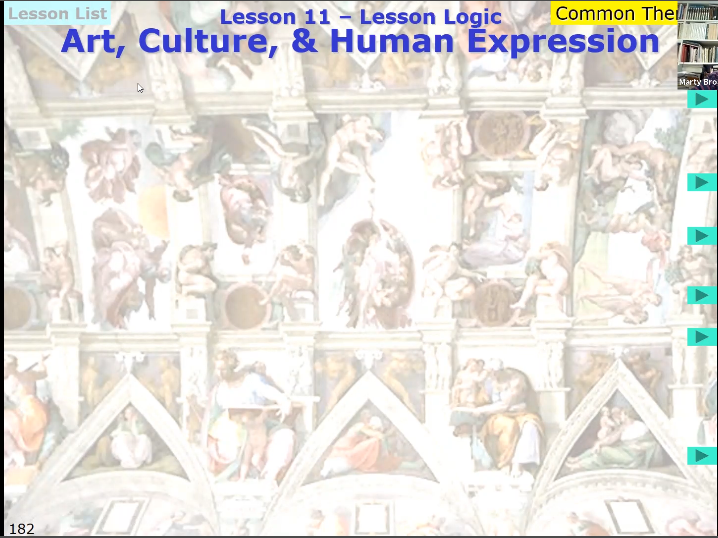 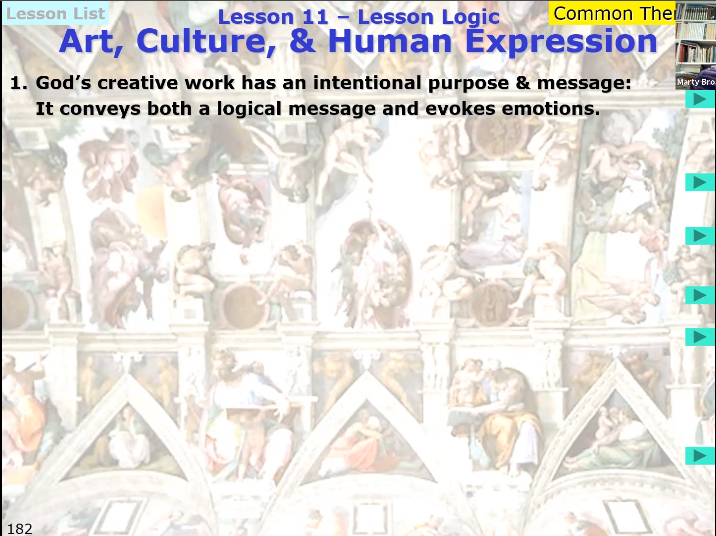 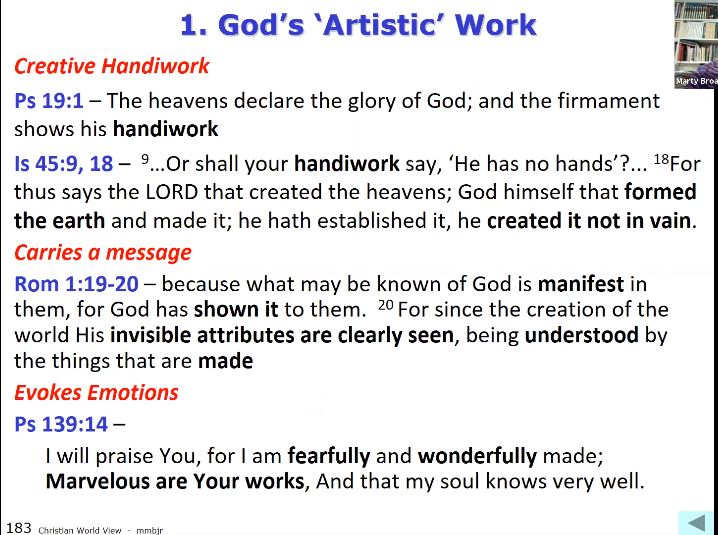 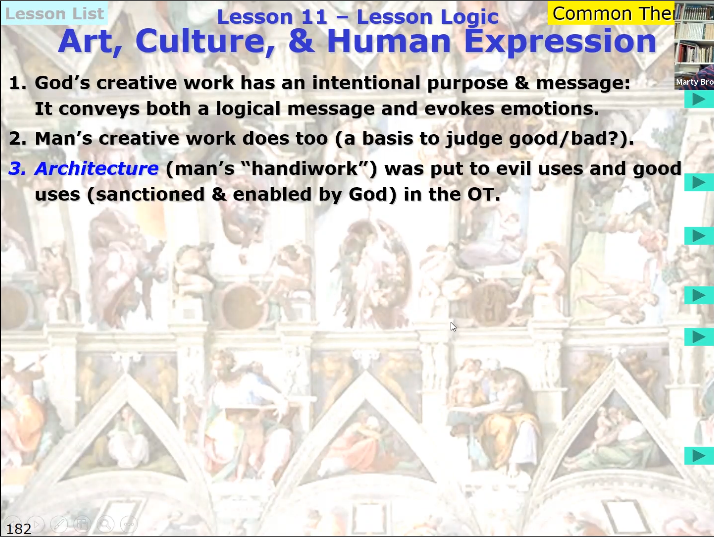 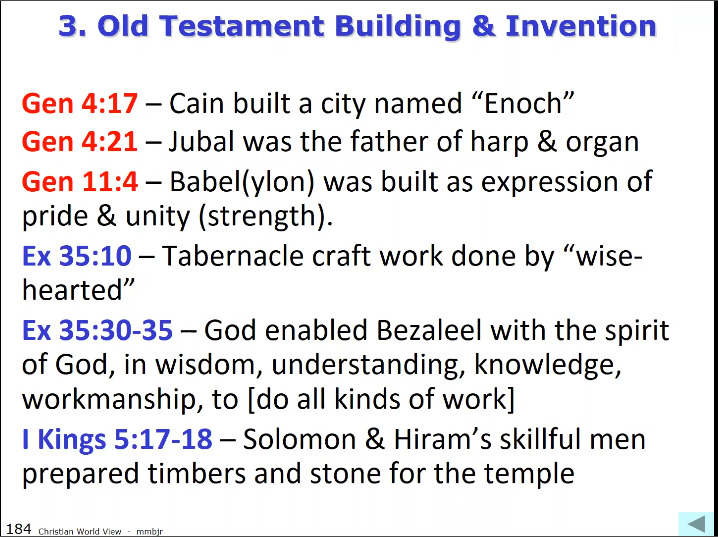 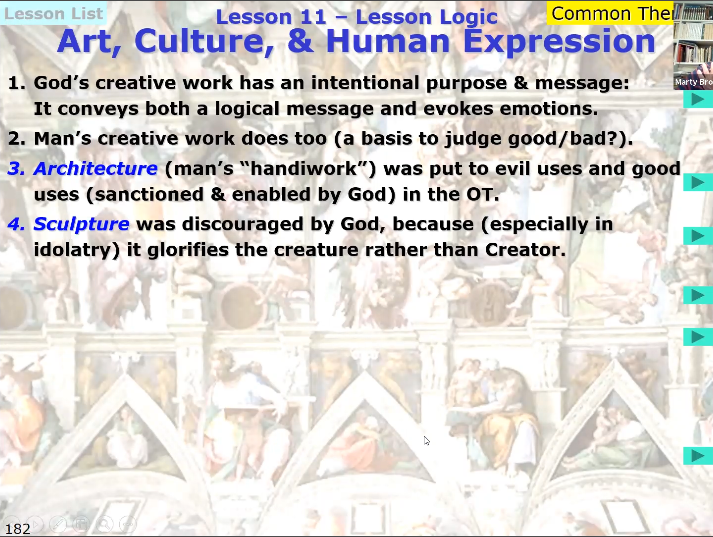 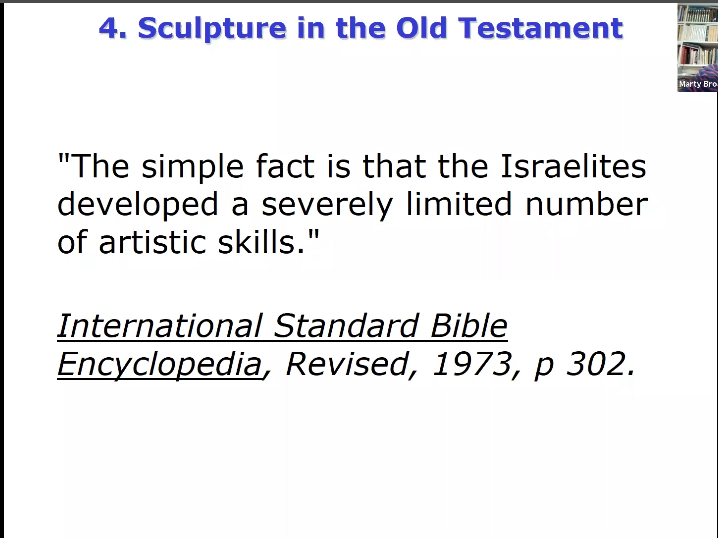 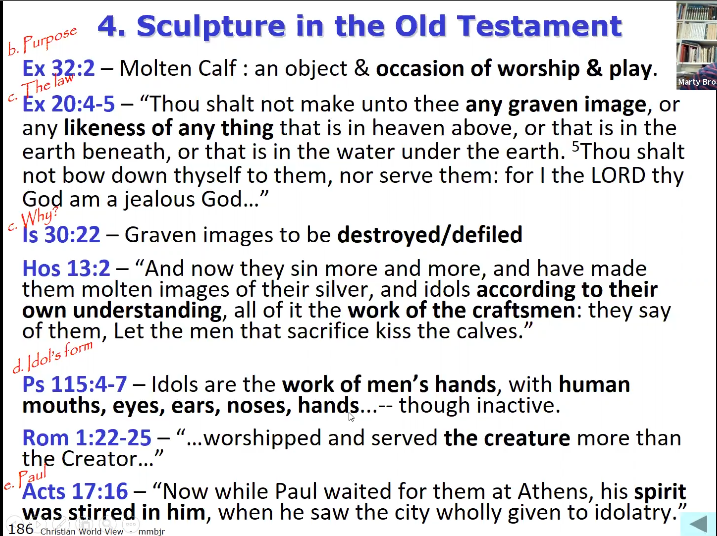 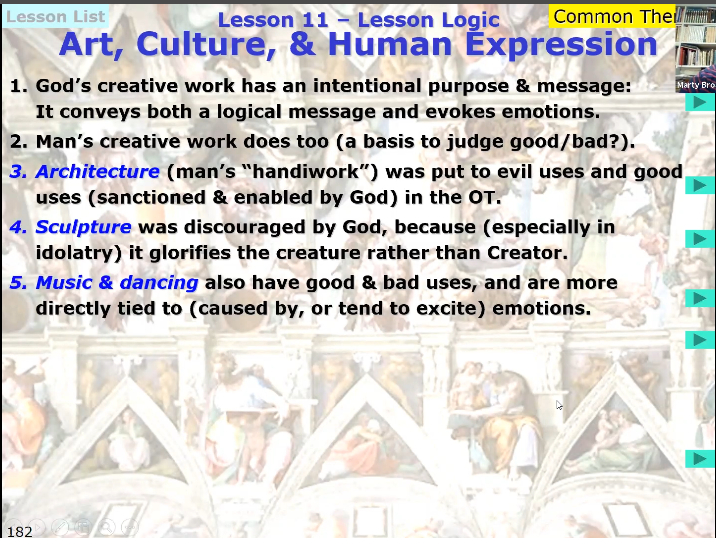 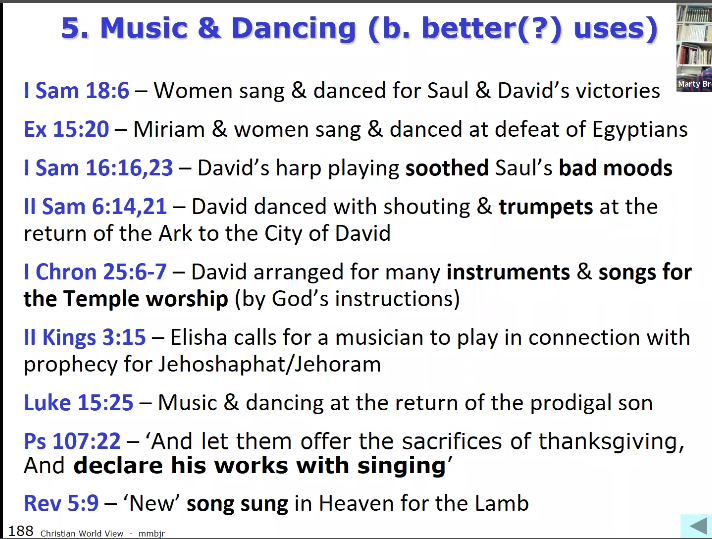 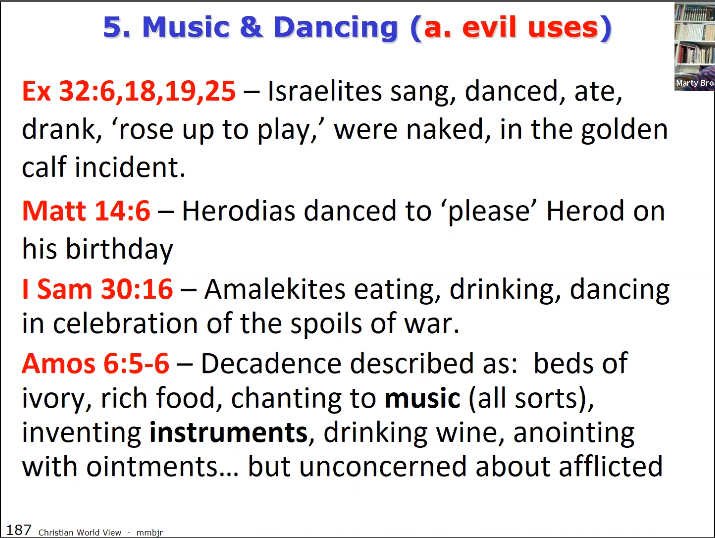 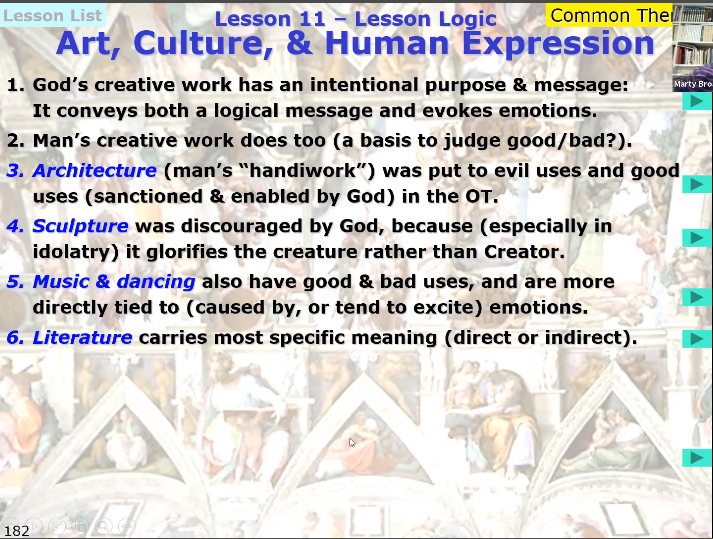 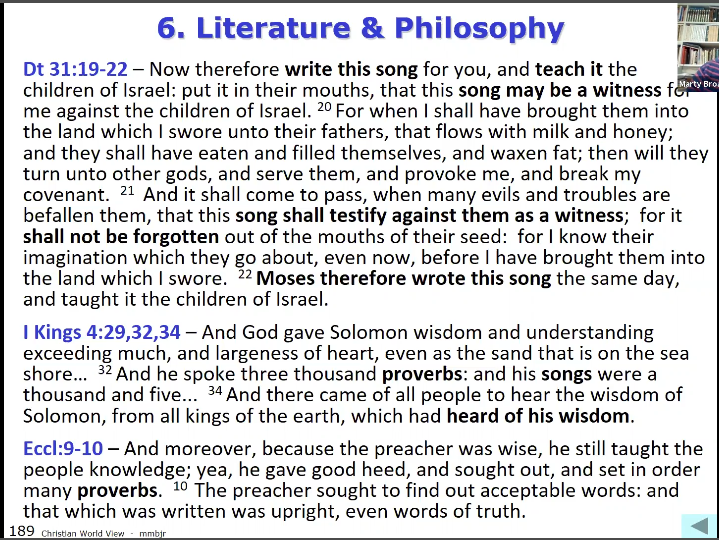 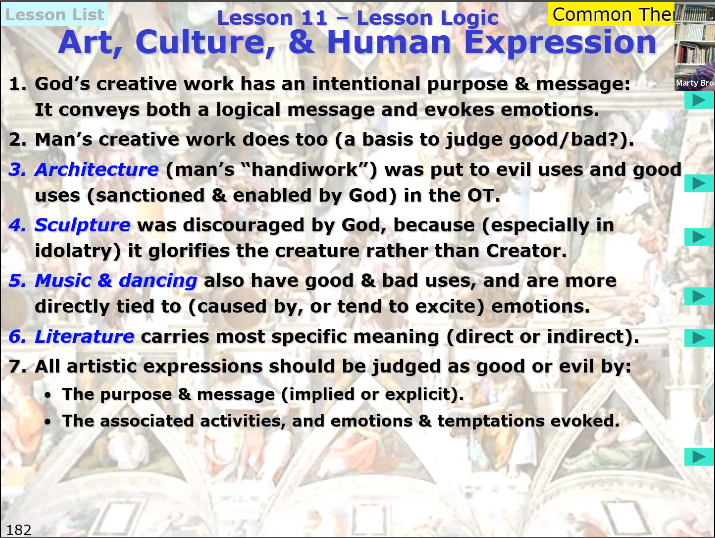 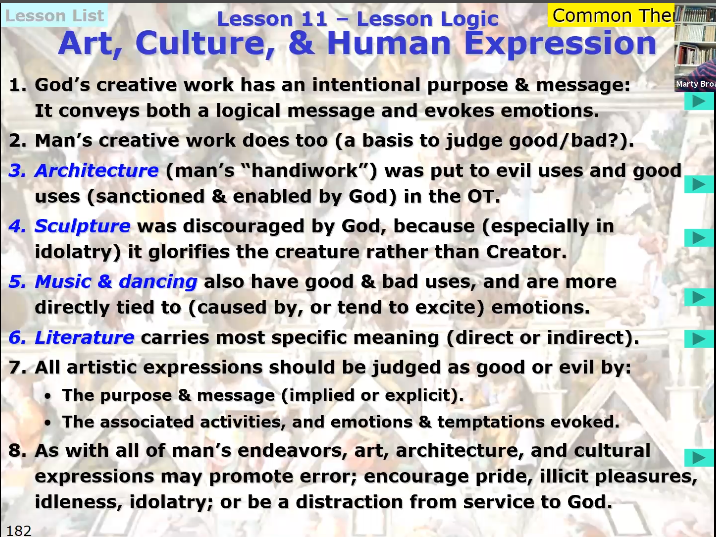 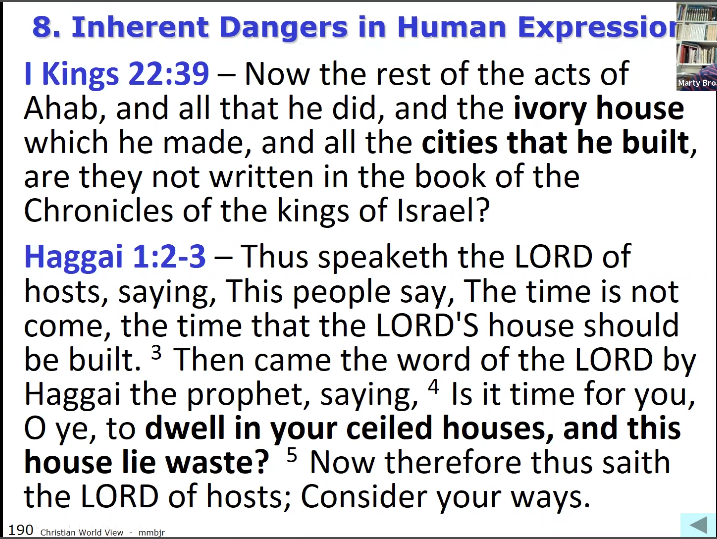 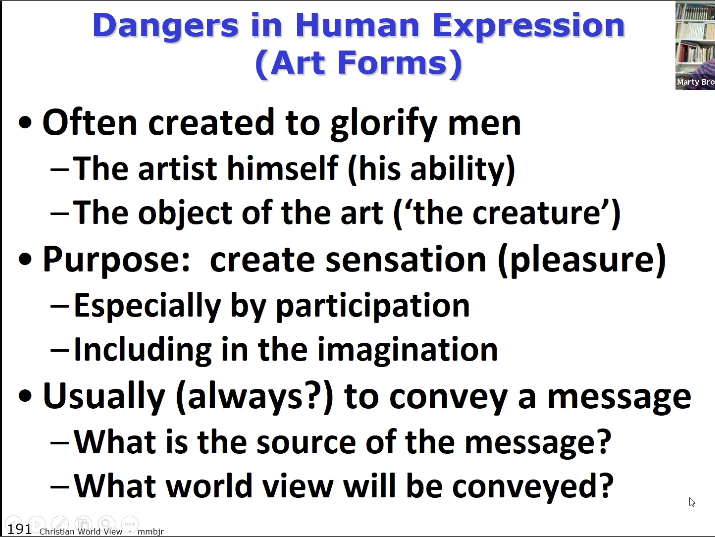 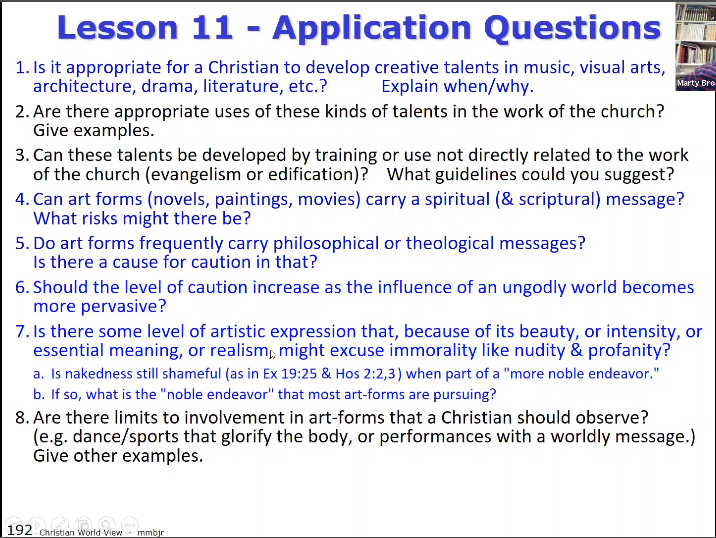